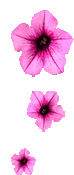 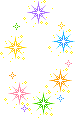 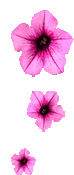 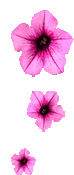 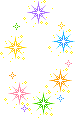 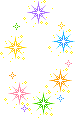 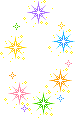 Nhiệt liệt chào mừng các cô về dự giờ thăm lớp
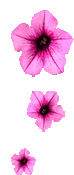 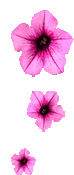 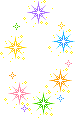 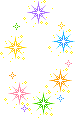 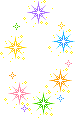 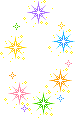 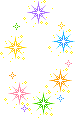 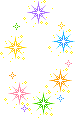 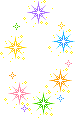 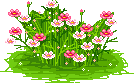 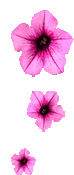 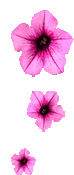 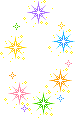 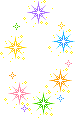 LĨNH VỰC PHÁT TRIỂN thẨM MỸ
Đề tài: Vẽ máy bay 
Loại tiết: Tiết Mẫu

Đối tượng: MGN ( 4 - 5 tuổi )

Giáo viên: Nguyễn Thị Thường
                        Nguyễn Thị Bích Phượng
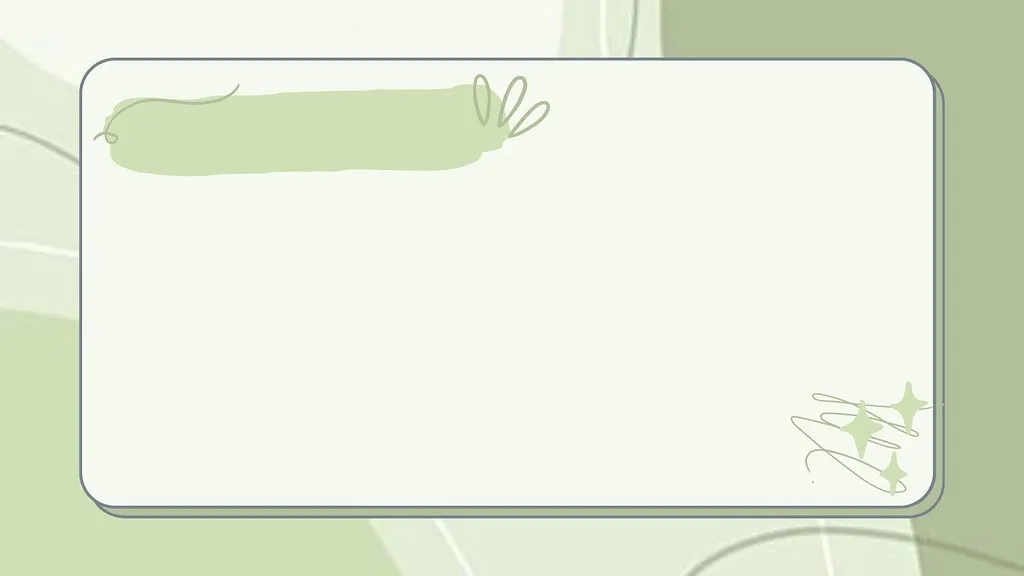 ỔN ĐỊNH TỔ CHỨC
Bài hát “Bạn ơi có biết ”
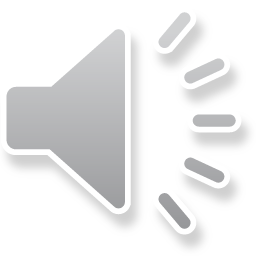 Quan SÁT TRANH MẪU, ĐÀM THOẠI
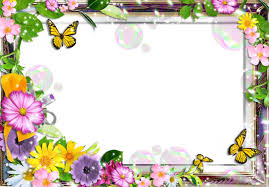 TRẺ THỰC HIỆN
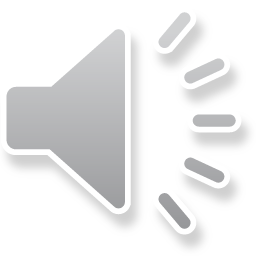 NHẬN XÉT SẢN PHẨM
KẾT THÚC
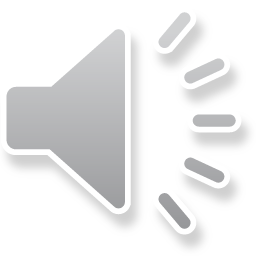